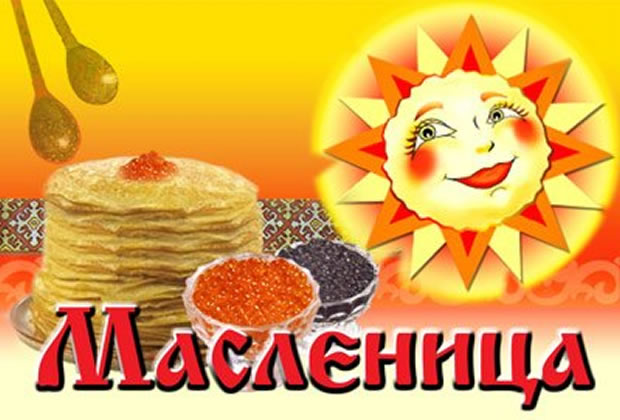 Цели: Приобщать детей к русскому народному творчеству; познакомить детей с историей. Задачи: Познакомить с русским народным праздником, традициями, обычаями, самобытной культурой. Способствовать всестороннему, гармоническому и физическому развитию воспитанников. Воспитание уважительного отношения к народным традициям, эстетических чувств доброты, внимания и чуткости друг к другу и окружающим людям.
Веселая  масленица
Зима подходит к концу и наступает время самого веселого праздника, праздника проводы зимы и встреча весны - Масленицы
Считается, что прародительницей современной Масленицы был древнеславянский языческий праздник  Комоедица. А празднование Комоедицы начиналось за неделю до Дня весеннего равноденствия и продолжалось еще целую неделю после.
Масленица — праздник, сохранившийся с языческих времен. Отмечается в течение недели перед Великим постом.
Ой, Масленица протянисьЗа белую березу зацепись!Сказали: Масленице семь годков!А нашей Масленице семь деньков!
В этот день полагается устраивать и раскатывать ледяные горки наряжают куклу-чучело. Строить балаганы. Начинают печь блины. Первый блин отдают нищим
Понедельник - «Встреча».
В этот же второй день начинались катания с гор на санках. У кого их не было, скатывались на рогожках. Начинались веселые игры А за потеху и веселье угощали блинами.
Вторник - «Заигрыш».
Название говорит само за себя. В этот день хозяйки поступают по поговорке: «Что есть в печи - все на стол мечи!» И конечно, на первом месте в ряду угощений - блины.
Среда - «Лакомка».
Это самый разгульный день Масленицы. Люди выходили праздновать на улицу. Катались на санях. Главное мужское дело в этот день - оборона и взятие снежного городка. Мужчины и молодые парни с азартом включаются в битву. Поют частушки и ходят колядовать
. Четверг - «Широкий разгуляй».
В этот день теща собиралась на блины к зятю. Зять должен был зазывать тещу на блины. Чем сильнее зазывал, тем сильнее оказывал ей почет
Пятница – тещины вечерки
Все ходят в гости к родственникам на блины. А недавно вышедшая замуж невестка обязана была пригласить в гости всех родных, а те придирчиво оглядывали ее хозяйство, чтобы понять, насколько хороша хозяйка.
Суббота – золовки на посиделки
7-е воскресенье перед великой Пасхой, последний день перед Великим постом!  В этот день все православные люди должны попросить друг у друга прощения, облегчив душу, весело поют и пляшут, провожая широкую Масленицу.
Прощеное воскресенье
[Speaker Notes: вот]
В мыслях чисто, тепло в душеВ это светлое воскресение.И сегодня так нужно всемПозабыть об обидах, сомнениях,Улыбаться и не грустить,Попросить от души прощенияИ всех самому проститьВ день прощеного воскресения.
Ты сегодня прощения просиЗа слова, за дела, за молчание,И других, кто обидел, простиИ любому найди оправдание.В день Прощеного воскресенияПусть Господь за грехи нас простит,Примет наше пусть покаяние,Нас, рабов грешных, благословит.©
Источникиhttp://yahooeu.ru/uploads/posts/10/02/01/10/yahooeu_ru_12.jpghttp://vishenasl.ru/wp-content/uploads/2010/07/maslen4Picture.jpghttp://yahooeu.ru/uploads/posts/10/02/01/10/yahooeu_ru_23.jpghttp://persian.ruvr.ru/data/677/276/1234/maslinitsa2.jpghttp://s41.radikal.ru/i091/0902/aa/d27e45a4aa30.jpghttp://cossackstan.ru/uploads/posts/2009-01/1231157916_image010.jpghttp://prazdnik-land.ru/media/uploads/10010/images/1111111111111111111111111111111111111111111111/123493521799.jpghttp://img0.liveinternet.ru/images/attach/c/0/40/48/40048782_maslenica3.jpghttp://gid.podolsk.ru/images/gid_kolomna3.jpghttp://content.foto.mail.ru/mail/sincerity88/_blogs/i-1113.jpghttp://en.rian.ru/images/6093/24/60932435.jpghttp://vvedenie.paskha.ru/content/images/obichai.jpghttp://d322.zouo.ru/media/images/6.jpghttp://dpo-omc.narod.ru/metod/kav/1.jpghttp://s56.radikal.ru/i154/0905/dc/24e40a4c9d8a.jpghttp://festival.1september.ru/files/articles/56/5645/564570/img3.jpghttp://img0.liveinternet.ru/images/attach/c/1/61/482/61482284_1279013869_1.jpg
Презентацию подготовили:Воспитатель Попова Светлана Александровна и воспитатель Сидорова Лариса Ивановна